Introduction to Domain Name
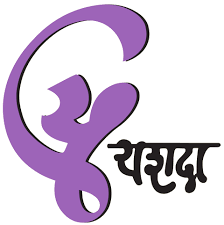 Presented By
Name - Dhanorkar Pravin D
Designation –Tahasildar
Batch –C
Roll no-33
Addresses are used to locate objects

Names are easier to remember than numbers

You would like to get to the address or other  objects using a name

DNS provides a mapping from names to  resources of several types
Domain name is a way to identify and locate computers connected to internet

No two organizations can have same domain name

A domain name always consists of two or more components separated by
periods called dots (.)
EXAMPLE: www.yahoo.co.in, www.facebook.com etc.

Once a domain has been established subdomains can be created within the  domain
EXAMPLE: The domain for the large company could be “Vni.com” and within this  domain subdomains can be created for each of the company’s regional office.
Eg: Bombay.vni.com
Last name. subdomain. second-level domain. top-level  domain
EXAMPLE: vijay.Bombay.vni.com
IP address of  www.google.co  m
Top level domains are classified into 3 categories:

Organizational or generic domains

Geographical or country domains

Reverse domains
It consists of two characters which represents different  countries/regions all around the world
These codes have been standardized by International Standard  Organizational (ISO)
EXAMPLE:
.in
.jp
.us
.fr
.it
.cn
.au
India  Japan
United States  france
Italy  China  Australia
Each domain name has a corresponding IP address

When the user types the domain name in the address bar,  the corresponding IP address is supplied. Such a translation  is possible with the help of system called DNS (DOMAIN  NAME SYSTEM)

DEFINITION:

“DOMAIN NAME SYSTEM is a collection of the databases  that contain information about domain names and their
corresponding IP address.”
When an application program needs to communicate with  other computer, it needs to translate the name and the  other computer into its IP address. 

It then sends the request to DNS server. The server looks  up the name and then returns correct IP address.

A large number of DNS servers may be involved to get the  right IP address. After receiving the correct IP address, the  communication between two computers starts.
Data is maintained locally, but retrievable  globally

No single computer has all DNS data

DNS lookups can be performed by any device

Remote DNS data is locally catchable to  improve performance
Dynamic DNS
IP Address?
DHCP Server
Update
IP Address
Client
Zone File
Primary DNS Server
12
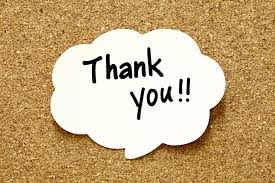